銀行口座を中心としたお金の流れ
銀行口座は、お金を預けるためだけではなく、給料の受取りやクレジットカードの支払いなど、様々な用途のお金のやりとりに活用できます。その具体例を見てみましょう。
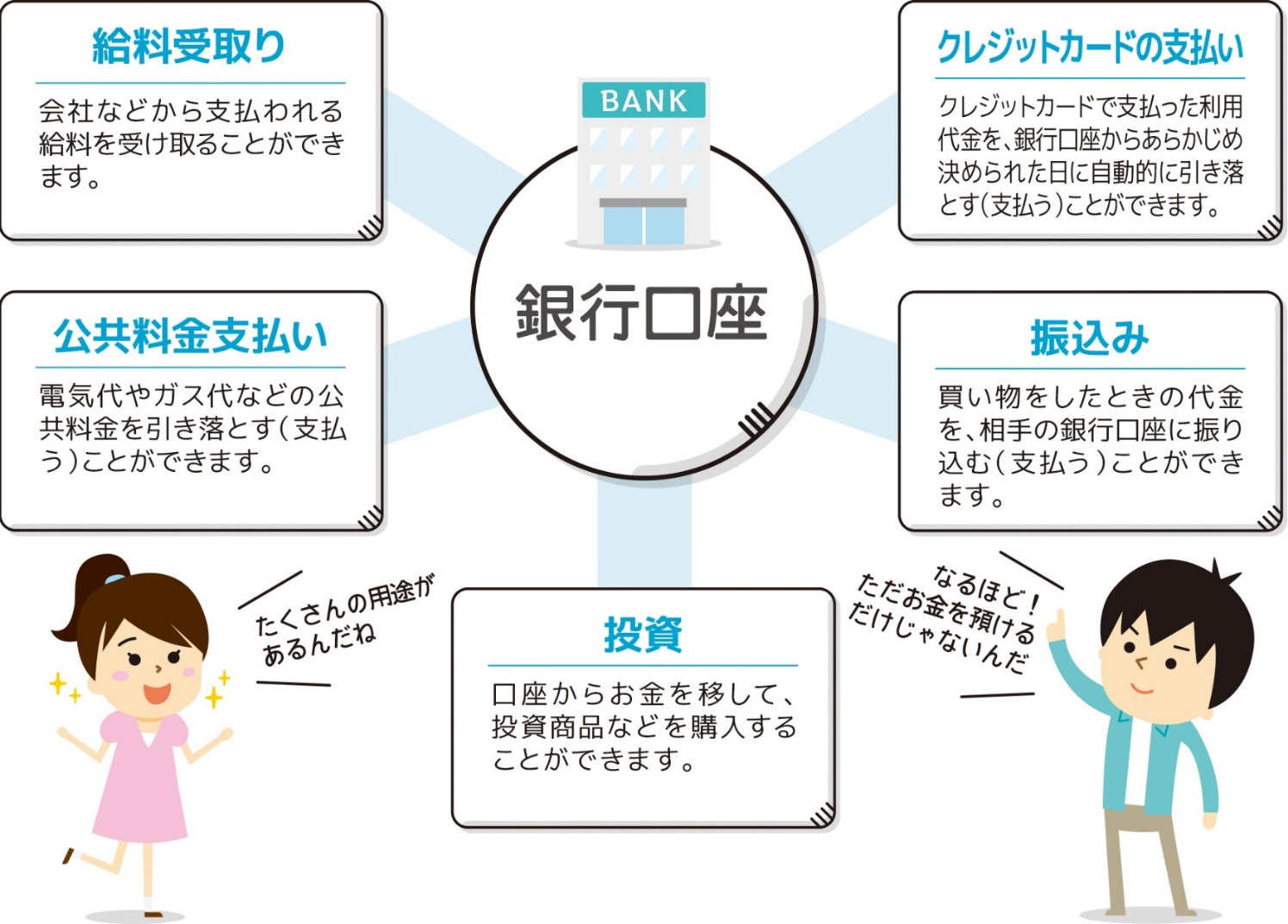